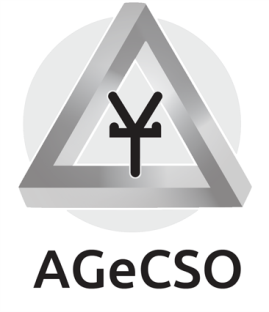 Projet BourbaKeM

Elément n° 5 :
Définition et gestion de l’expert
Jean-Philippe Bootz
Introduction
Constat : Expert = figure incontournable de l’économie fondée sur les connaissances
Gestion de l’expert crée des problèmes nouveaux
Définir cet acteur complexe : 
2 dimensions : cognitive et sociale

Gestion de l’expertise
Gestion classique : outils RH standards
Gestion cognitive : par le biais des communautés de pratique
Dimension
 cognitive
SAVANT
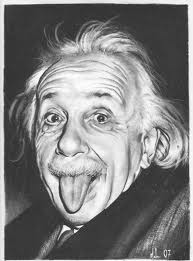 Intervient dans le cadre de la compréhension de problèmes généraux et universels
Objectif : création de connaissances  apprentissage en double boucle
Compétences : savoirs théoriques et savoir-faire cognitifs
Connaissance codifiée extériorisation/combinaison
Dimension
 cognitive
SPECIALISTE
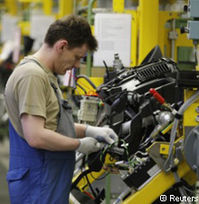 Intervient dans un domaine précis et circonscrit
Apprentissage répétitif  apprentissage en simple boucle 
Connaissances expérientielles
connaissance tacite  socialisation/intériorisation
Dimension
 cognitive
EXPERT
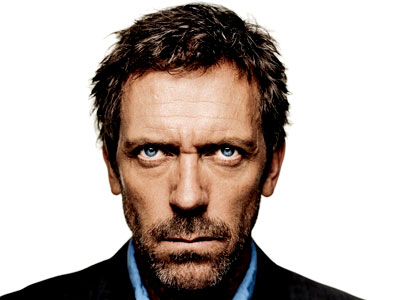 Intervient dans le cadre de la résolution de situations problèmes et/ou complexes 
comparaison entre la situation et une classe de situations antérieures
Combinaison des connaissances théoriques avec la variété et la richesse des expériences vécues
habilité cognitive qui le distingue du novice
1.2. La dimension sociale
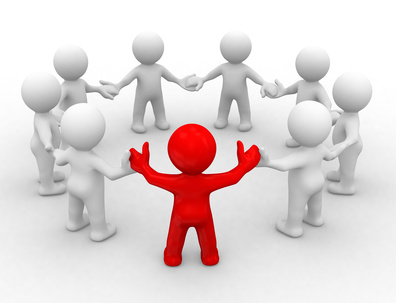 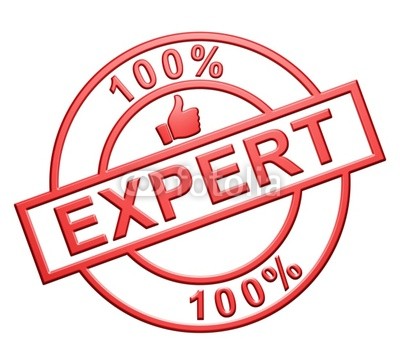 2. Management de l’expertise : vers une gestion duale de l’expert
Organisation = lieu de cohabitation entre communautés d’apprentissage hétérogènes (Cohendet et al., 2006)
Distinction entre :
Communautés hiérarchiques (groupe fonctionnel, équipe)
Gestion classique  de l’expertise
Communautés autonomes (communauté de pratique, communauté épistémique)
Gestion cognitive  de l’expertise
Projet BourbaKeM,L'expert,J.P. Bootz, 2014
7
2.1. Gestion classique de l’expertise
Identification et évaluation des compétences expertes
Développement de compétences expertes
Légitimation des compétences expertes
2.2.  Gestion « cognitive » de l’expert via les communautés de pratique (CoPs)
CoP et dimension sociale de l’expertise
Engagement mutuel : relation d’entraide, confiance  environnement social propice au développement des compétences expertes
L’aspect social est a priori limité au périmètre de la communauté  CoP = incubateur de spécialistes
Mais en réalité niveaux de compétences hétérogènes au sein des CoPs :
- à sa périphérie  nouveaux entrants
LPP (legitimate peripheral participation)
- au niveau intermédiaire  praticiens confirmés
- en son cœur  pairs jouissant d’une légitimité et d’une réputation
 experts : se distinguent de ceux qui émergent des structures hiérarchiques classiques par rapport au processus de construction de ses compétences (learning-by-doing vs. formation) et du type de reconnaissance (hiérarchique et codifiée vs. communautaire et tacite).
Risques d’une politique  non-interventionniste
- Biais pouvant apparaître dans le cas de CPs isolées (l’enlisement dans la routine, la création de rigidités, les risques d’aveuglement ou de fausses croyances )
- CPs restent invisibles  risque d’hyperspécialisation du fait de la non-sollicitation extérieure
Solution : Piloter les CoPs et les articuler au reste de l’organisation (Siemens, British Petroleum, IBM, Conseil de l’Europe, GDF-Suez,  Schlumberger, Essilor, Ubisoft, Solvay, ...)  Communautés de Pratique Pilotées (CoPPs)
Fin de l’élément n°5
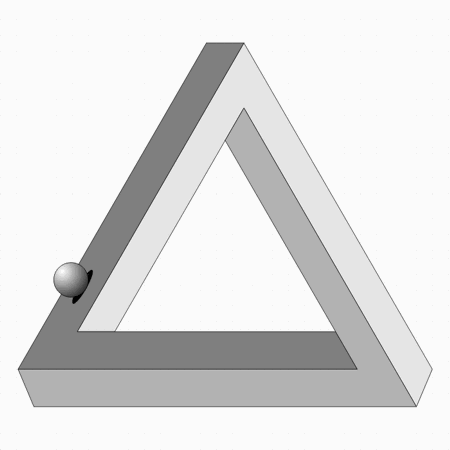 Association pour la Gestion des Connaissances dans la Société et les Organisations
Merci pour votre attention